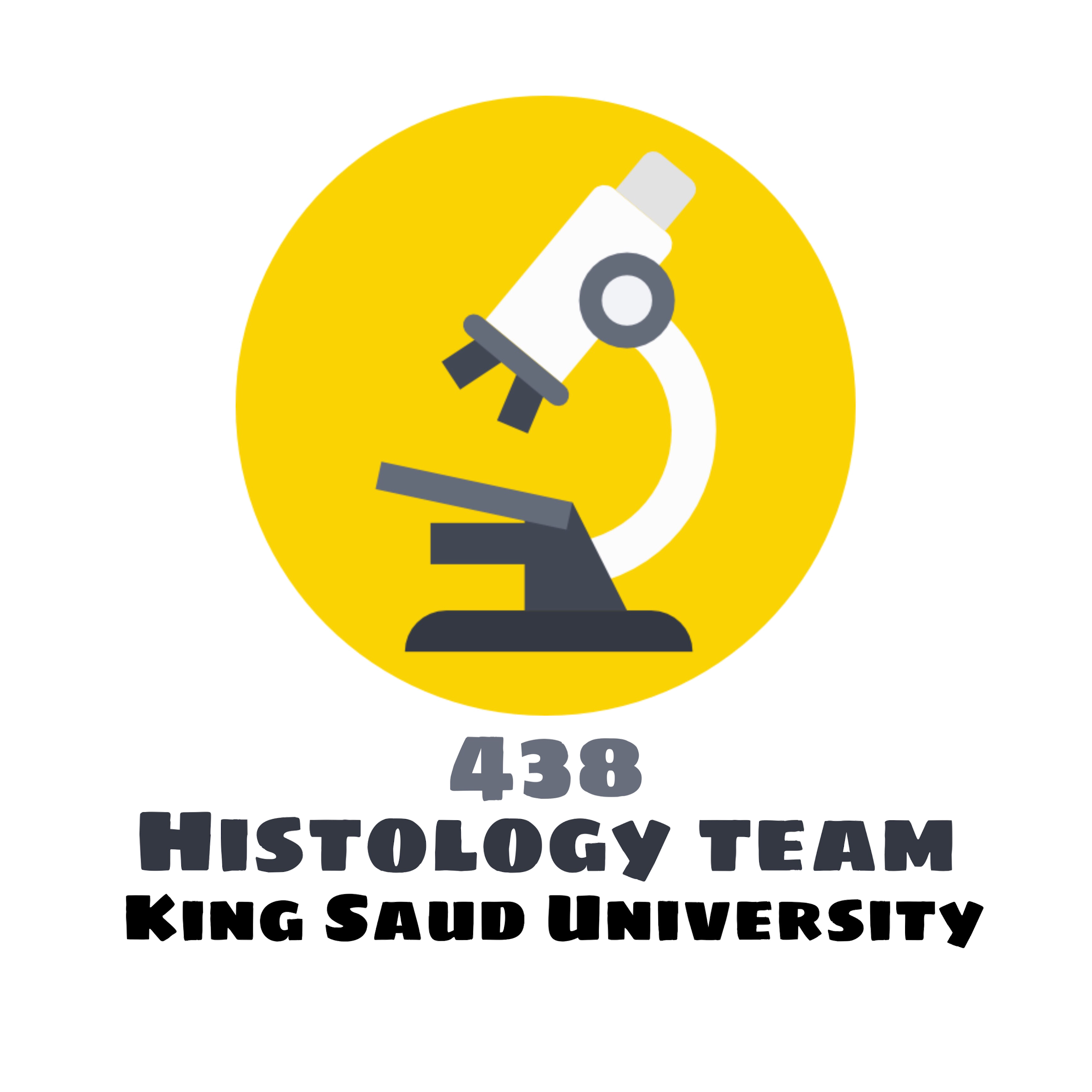 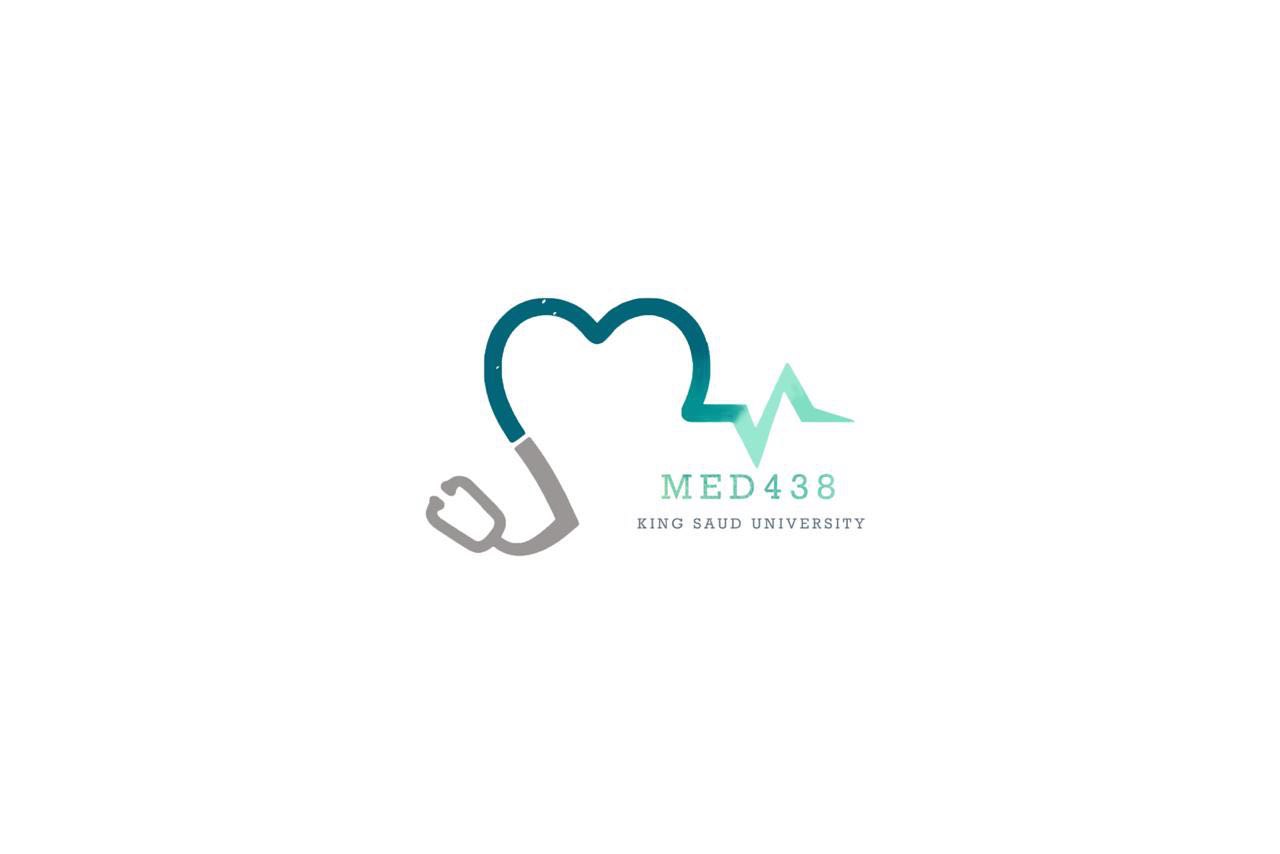 LIVER & SPLEEN
Objectives:
The histological structure of liver and spleen
Getting the academic to kick me 
out of the reviewing team
Editing file
Important 
Doctor notes / Extra
Random song lyrics
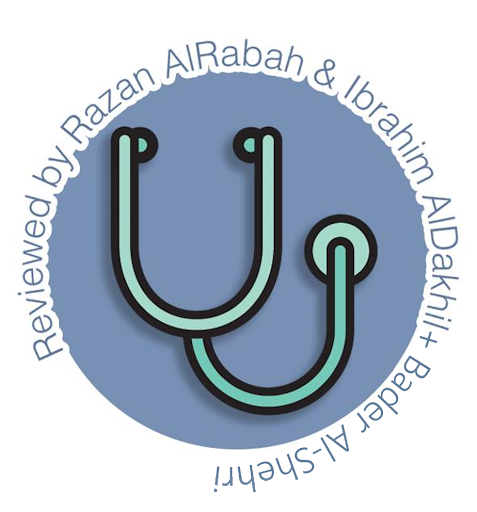 jk there is none, but you fell for that lolololololol
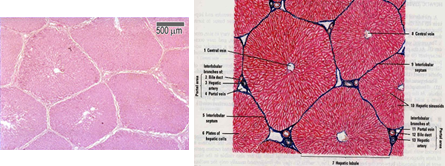 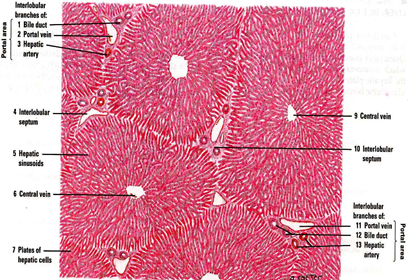 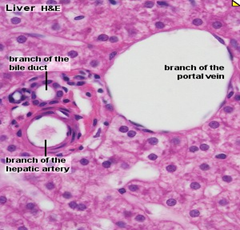 Pig’s liver
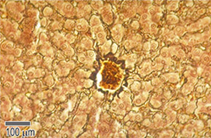 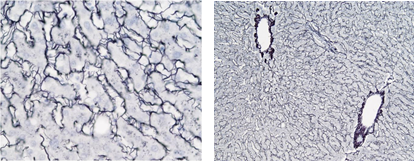 ‹#›
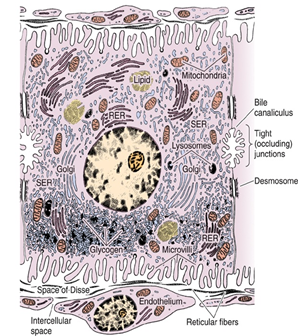 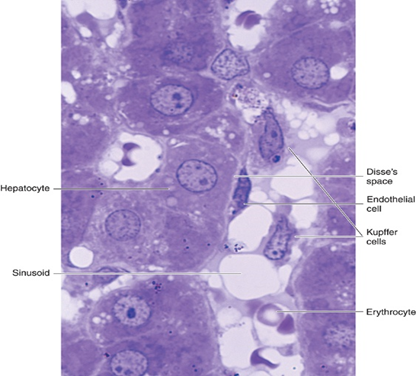 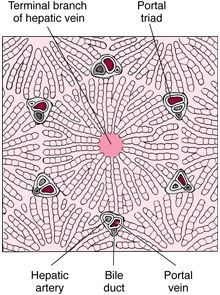 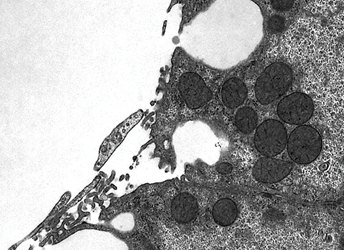 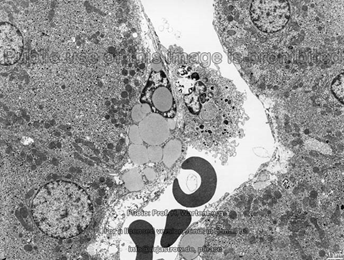 ‹#›
ew foundation
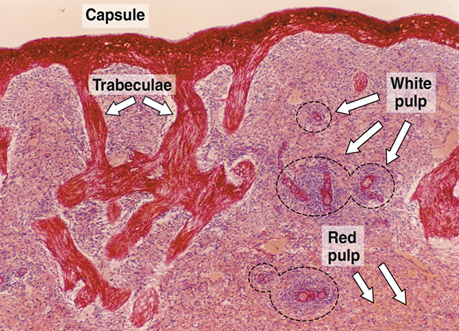 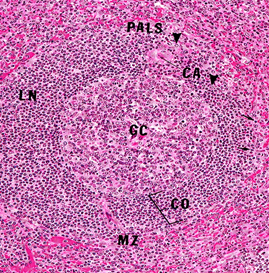 ‹#›
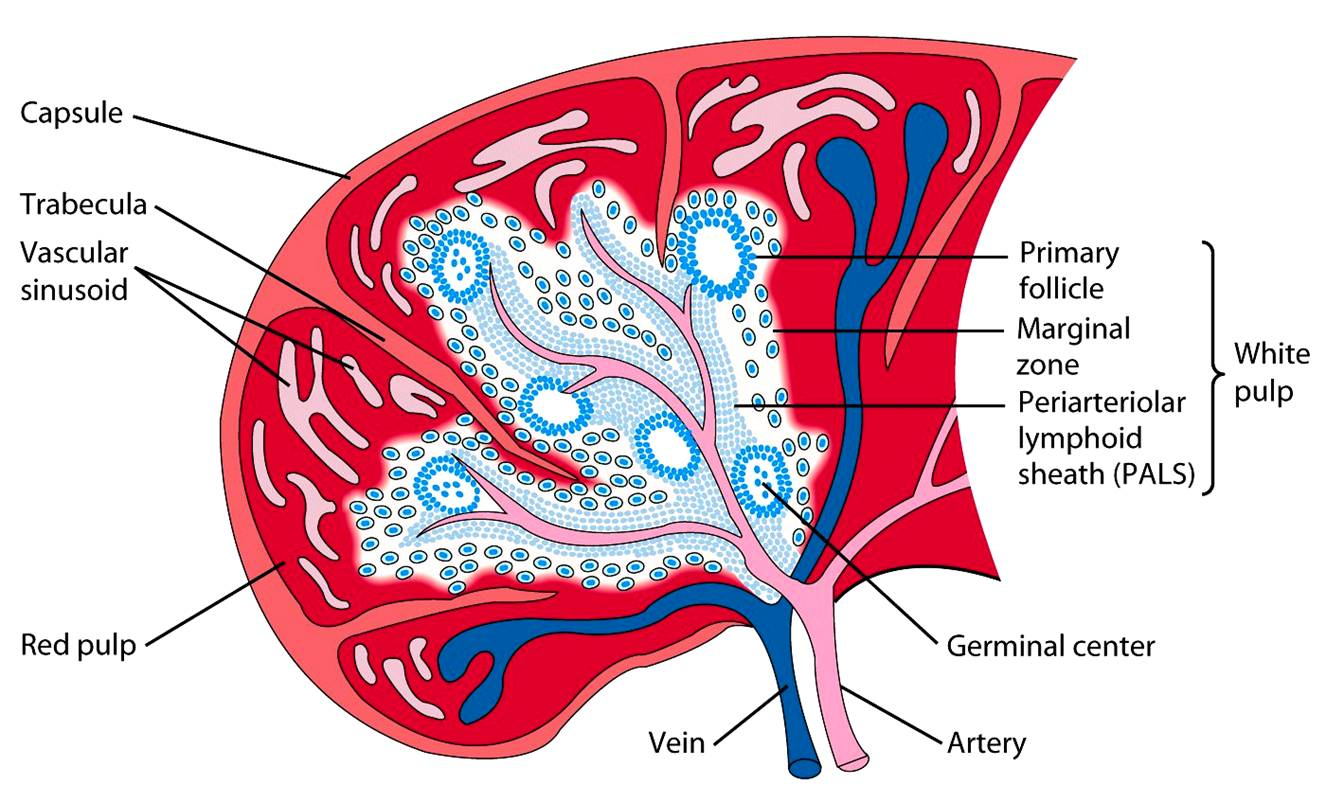 Splenic microcirculation
open circulation → free blood
close circulation → sinusoid
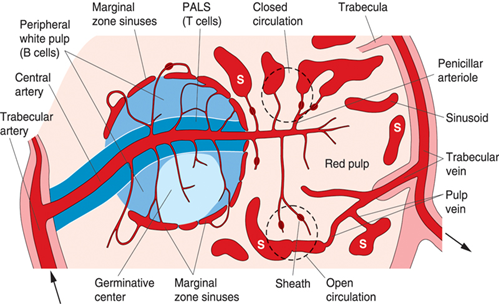 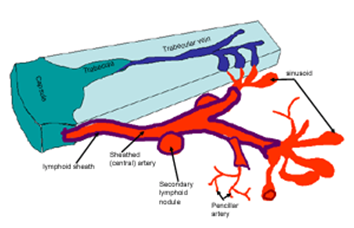 ‹#›
4- Which of the following is correct?
Periarterial lymphatic sheaths house T lymphocytes.
Periarterial lymphatic sheaths house B lymphocytes.
Lymphoid follicles house T lymphocytes.
A&C

5- Which of the following is true about Hepatocytes? 
Acidophilic cytoplasm + polyhedral
basophilic cytoplasm + polyhedral
Acidophilic cytoplasm + few ER
A&C
      
6-  The Portal triad contain:
Bile ducts + Venule + Arteriole + C.T.
Bile ducts + Nerves + Arteriole 
Reticular fiber + Venule + Arteriole + C.T.
Bile ducts + Central vein + Arteriole
1- What is the Function of kupffer cells?
fat storage
form reticulin (reticular fibers)
phagocytosis
bile passage
 
2- Which one of the following have SMCs in it’s capsule?
liver
spleen
A&B
None

3- Endothelial cells of liver blood sinusoids are: 
Basal lamina + fenestrated 
Basal lamina + Not fenestrated 
No basal lamina + fenestrated 
No basal lamina + Not fenestrated
1.C  2.B  3.C  4.A  5.A  6.A
‹#›
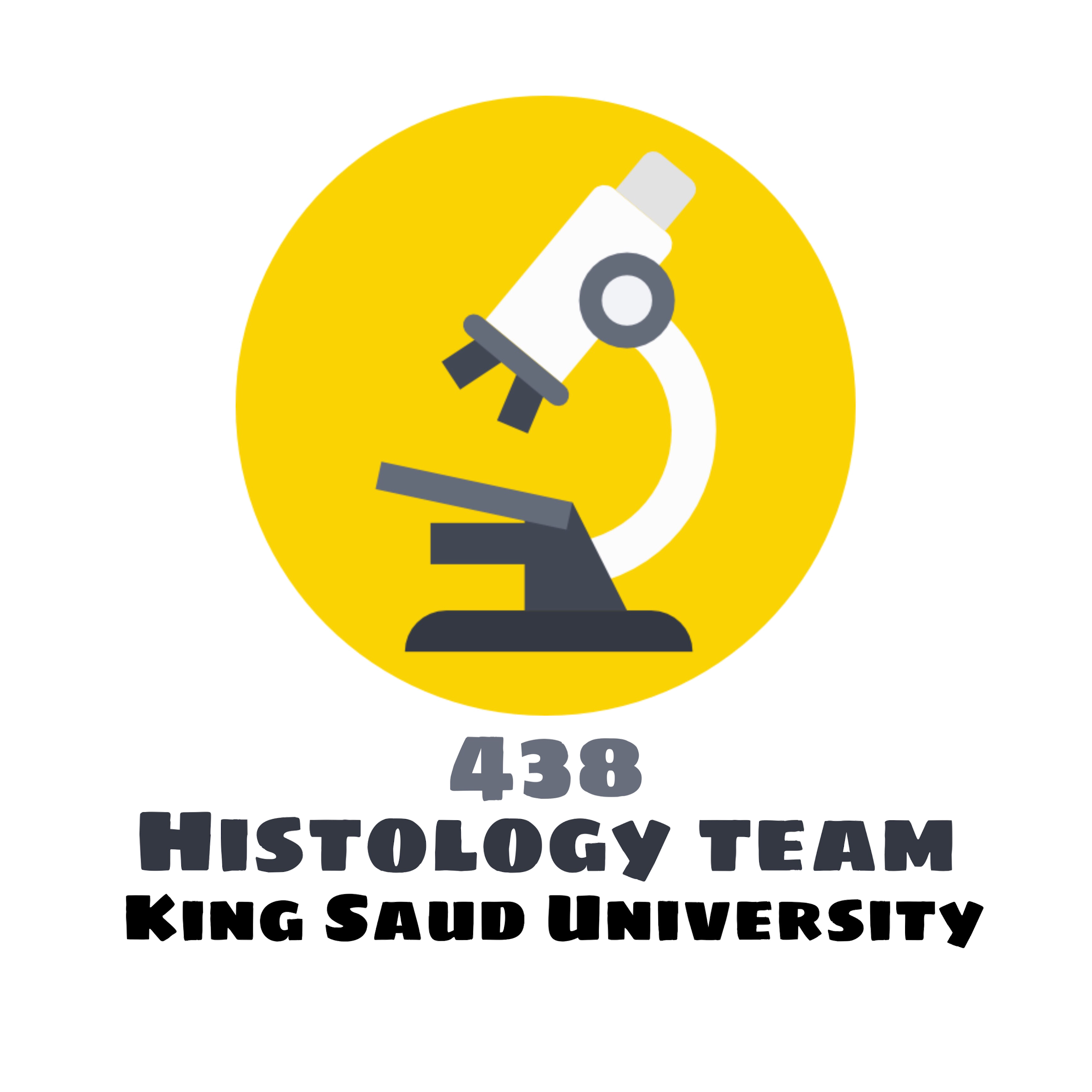 Team Leaders
Abdullah shadid
Sarah alflaij
Good luck 
See you in the OSPE :)
“Life is too short to be sad, now show me that beautiful smile you nerd’ - Supposedly secret lec reviewer
but nah forreal tho go do something fun y’all really deserve it 
and no I’m not writing these things cause I’m avoiding studying shut up





Help.